Приемы для легкого обучения чтению и основам грамматики 
в начальной школе 
(система Е.В. Русиновой)
А.В. Конобеев, к.пед.н., главный редактор издательства “Титул”
Сложности в обучении
В начальной школе:
недостаточно развито абстрактное мышление
не хватает общеучебных умений
трудно запоминать правила и осваивать новую систему письма
Сегодня мы
рассмотрим приемы обучения чтению младших школьников
систему обучения грамматике, заложенную в пособия Е.В. Русиновой
Подходы к обучению чтению
Звуко-буквенные соответствия / phonics (несколько типов);
Чтение методом целого слова
Звукко-буквенные соответствия
Phonics и метод звуко-буквенных соответствий – есть ли разница?
Если идем от звука к букве и учим «сливать» звуки в слова, то это blended phonics (US) / synthetic phonics (UK);
Если идем от буквы к звуку и учим как могут читаться одни и те же буквы, то это analytical phonics (Россия).
Blended / synthetic phonics
Знакомим детей с названиями букв и звуками;
Учим читать и «сливать» слова из двух букв;
Учим читать и «сливать» слова из трех букв;
Учим читать и «сливать» слова из четырех букв.
Используются карточки с картинками и словами (например, L is for Lizard)
Blended / synthetic phonics
Blended  phonics
Важно! Произносить именно звуки, не названия букв. Звуки должны звучать точно так же, как они звучат в слове, без посторонних отзвуков ([t], а не tuh, [d], а не duh)
Звуки можно произносить как по отдельности, так и по типичным сочетаниям, постепенно сливая их в слово (blending)
Пример урока: https://www.youtube.com/watch?v=BbS7KfgZ30s
Тренажер по чтению
Пособие предназначено для обучения чтению учащихся 1–4 классов, начинающих изучать английский язык и может использоваться как отдельный курс или в дополнение к любому учебнику. 
35 уроков содержат объяснения правил чтения, транскрипцию и тренировочные задания, которые можно выполнять в самой книге.
Можно использовать как основу для blended phonics
Автор: Е.В. Русинова
Тренажер по чтению
Тренажер по чтению
Тренажер по чтению
Тренажер по чтению
Данное пособие является продолжением пособия «Тренажёр по чтению. Буквы и звуки» и предназначено для обучения чтению различных предложений – утвердительных, отрицательных, вопросительных, восклицательных. В конце пособия представлен фонетический разбор слов, используемых в курсе, англо-русский словарик, краткий справочник по фонетике.
«Тренажер по чтению. Слова и фразы»
Особенности системы
читаем с первого занятия
фокус тренировочных упражнений - на прочтении вслух, а не на значении слова
слова запоминаем через иллюстрации
максимально краткие, понятные объяснения, доступные младшим школьникам
Обучение грамматике
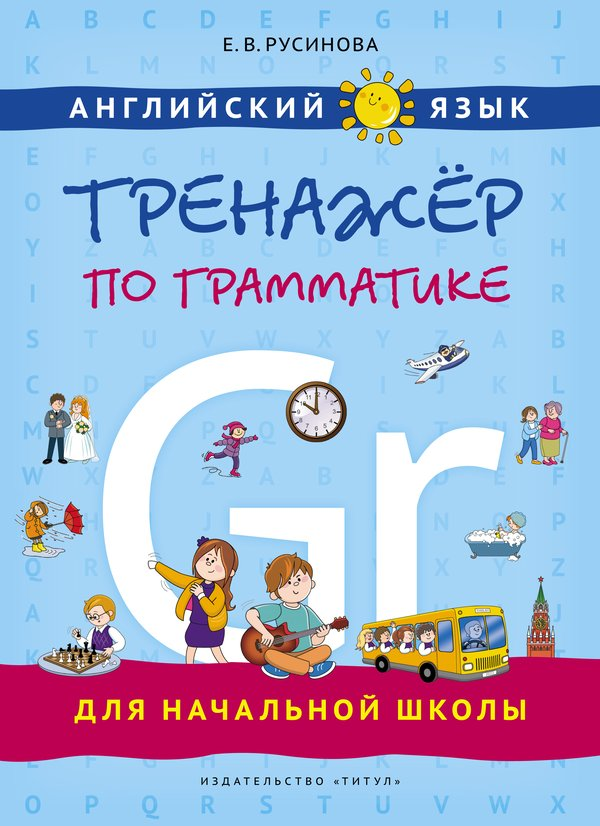 Пособие предназначено для обучения грамматике английского глагола в Present Simple Tense, Past Simple Tense, Present Continuous Tense, Future Simple Tense, а также глагола to be в этих временах. Основная задача пособия – выработать автоматизм построения фраз в изучаемых конструкциях.

Автоматизация умения для формирования правильной речи
Обучение грамматике
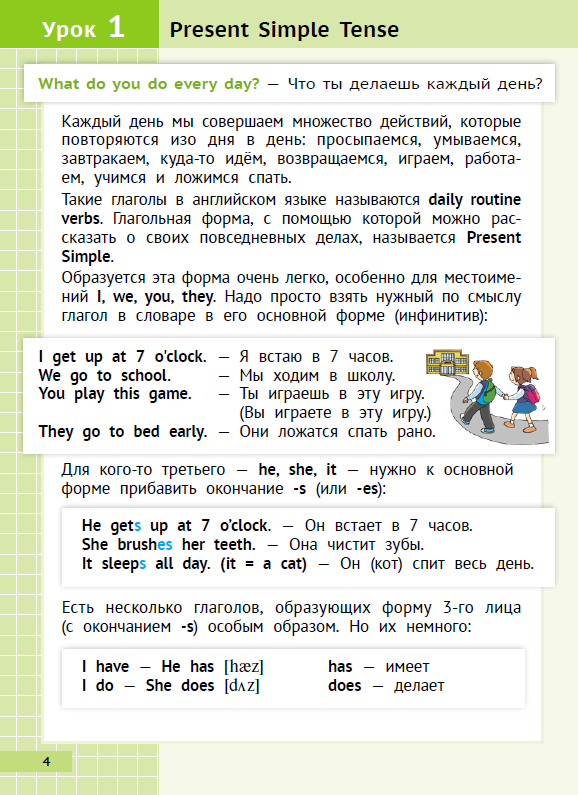 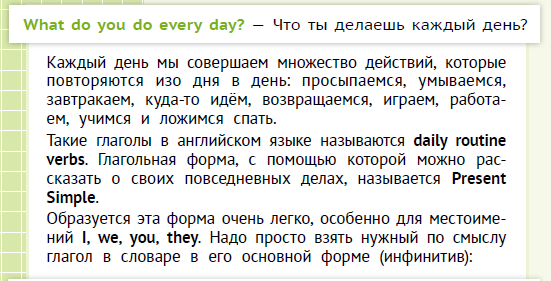 Обучение грамматике
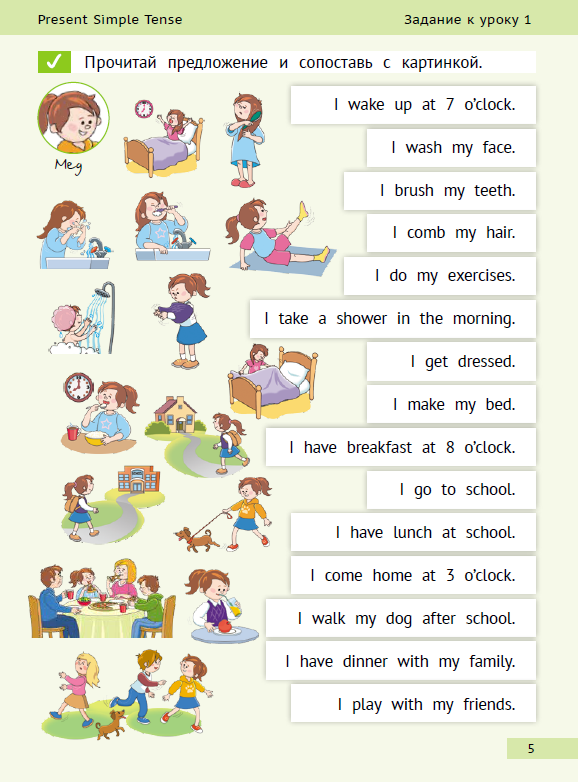 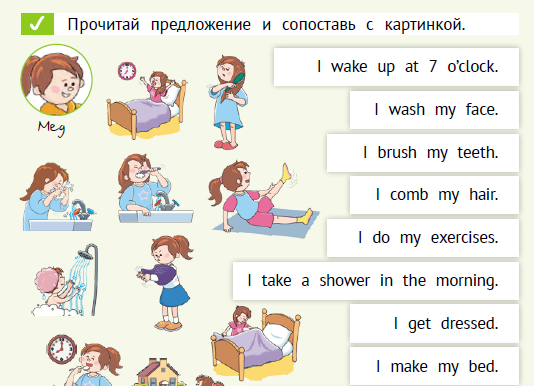 Обучение грамматике
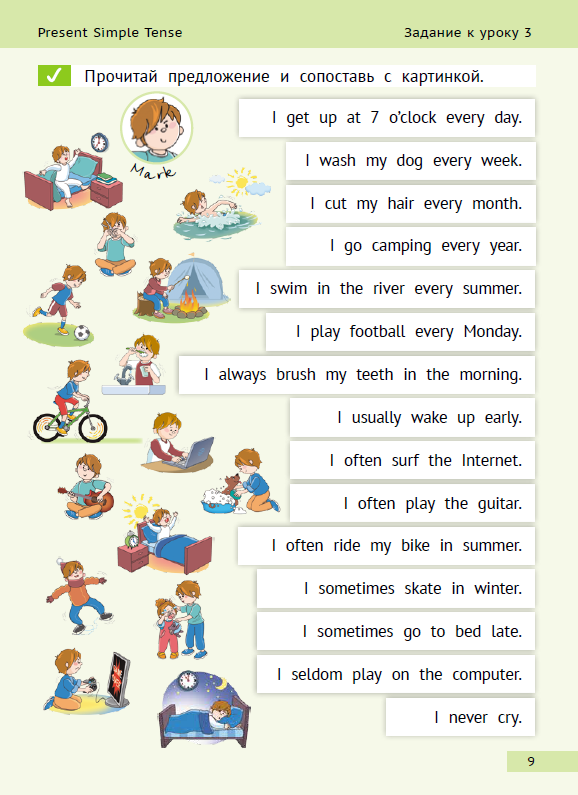 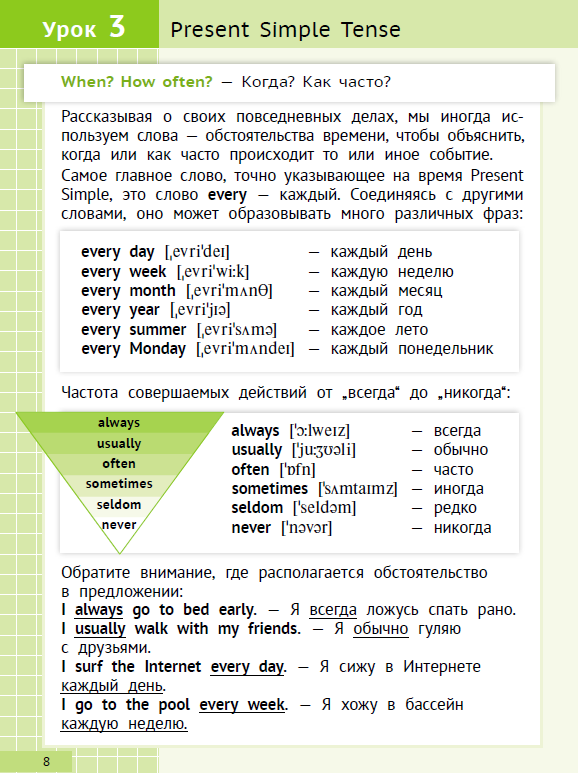 Обучение грамматике
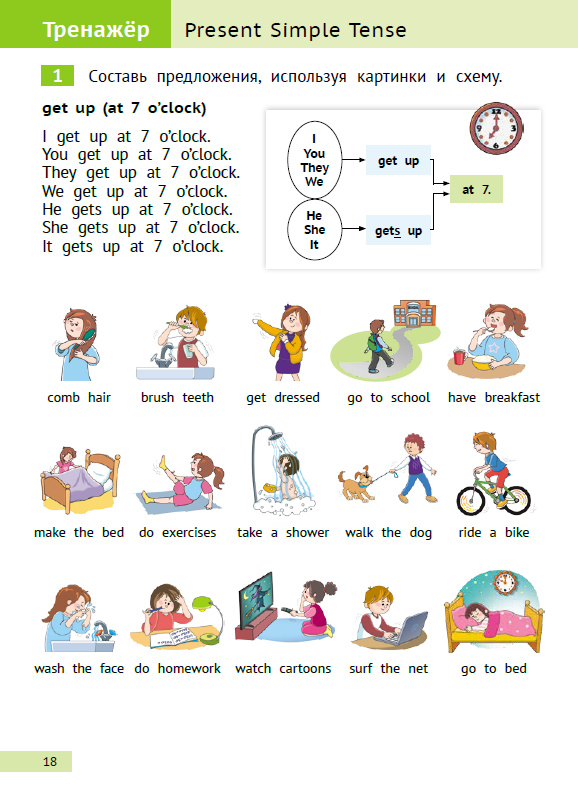 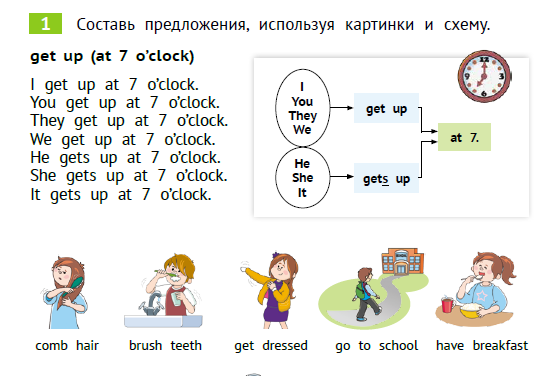 Обучение грамматике
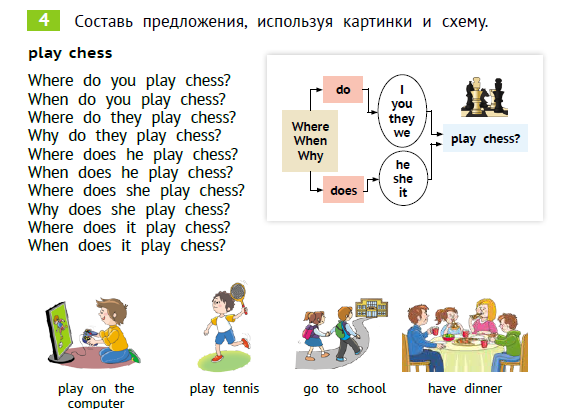 Курс для дошкольников
Тренажеры для дошкольников - чтение и письмо.
Послушаем рассказ автора: https://drive.google.com/file/d/1ofUO3Kys3pBylvKCRqUtUkaEnLmQvJx-/view?usp=sharing
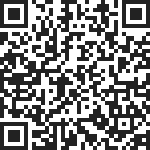 Тренажер по письму.
Тренировка написания букв и слов
Помощь в запоминании частотной лексики по темам начальной школы
Тренажер по письму.
Тренажер по письму.
Где найти учебные пособия издательства Титул»
www.ozon.ru 
www.wildberries.ru 
www.englishteachers.ru
www.my-shop.ru
Во всх хороших книжных магазинах
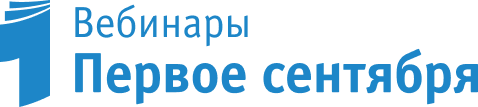 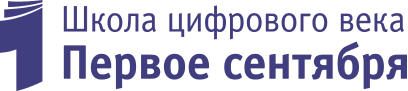 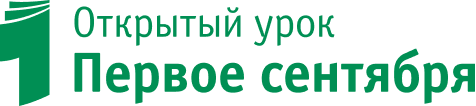 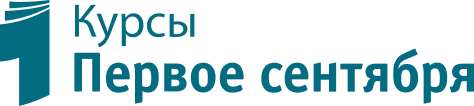 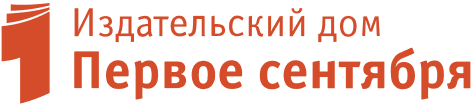 Наши 
социальные сети
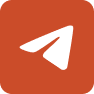 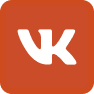 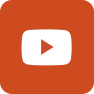 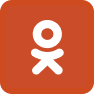